Figure 1 Trend of DOTS case notification rates of all cases in SQH townships and control townships
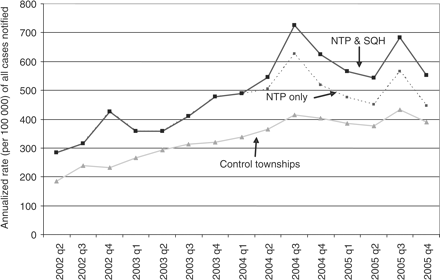 Health Policy Plan, Volume 22, Issue 3, May 2007, Pages 156–166, https://doi.org/10.1093/heapol/czm007
The content of this slide may be subject to copyright: please see the slide notes for details.
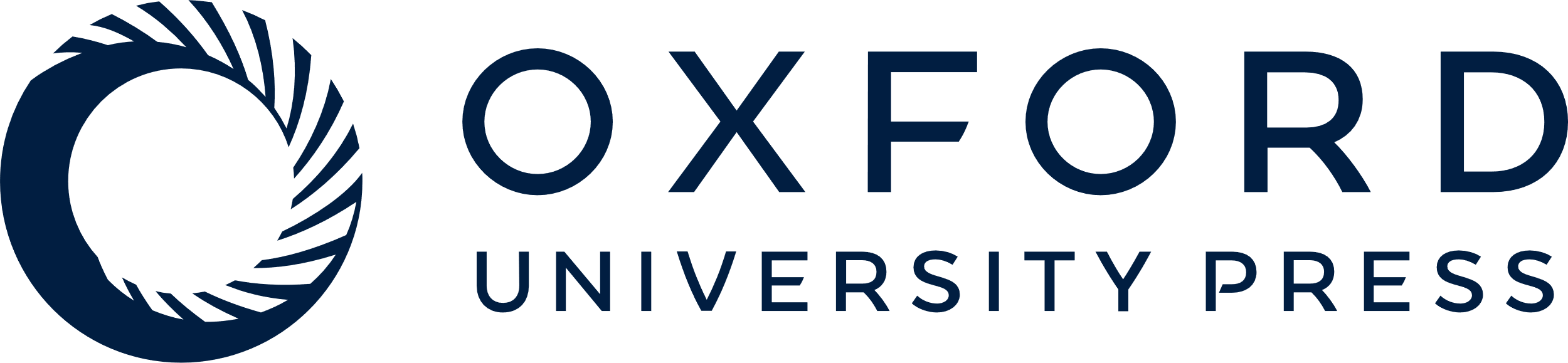 [Speaker Notes: Figure 1 Trend of DOTS case notification rates of all cases in SQH townships and control townships


Unless provided in the caption above, the following copyright applies to the content of this slide: Published by Oxford University Press in association with The London School of Hygiene and Tropical Medicine © The Author 2007; all rights reserved.]
Figure 2 Trend of DOTS case notification rates of all new smear-positive cases in SQH townships and control townships
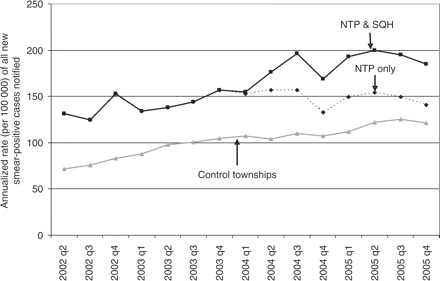 Health Policy Plan, Volume 22, Issue 3, May 2007, Pages 156–166, https://doi.org/10.1093/heapol/czm007
The content of this slide may be subject to copyright: please see the slide notes for details.
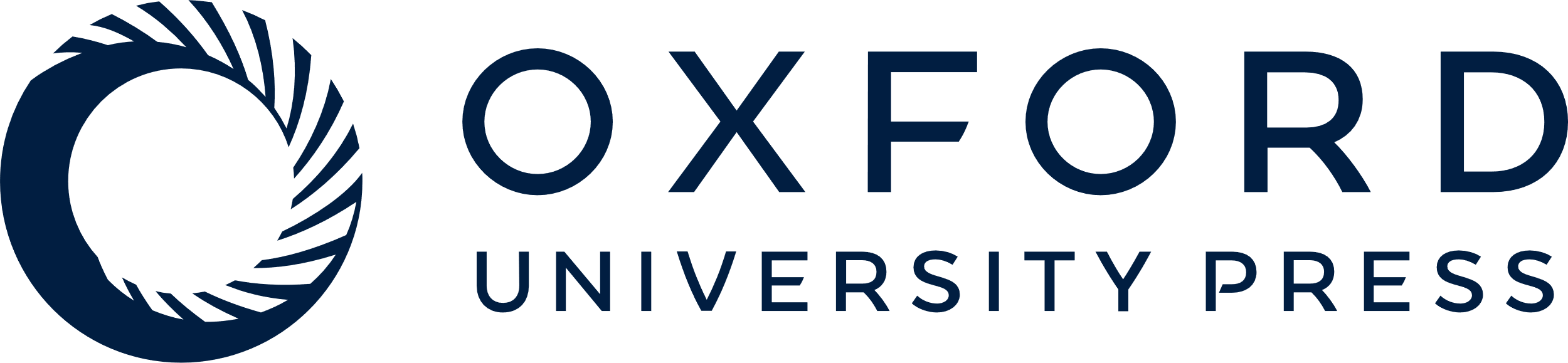 [Speaker Notes: Figure 2 Trend of DOTS case notification rates of all new smear-positive cases in SQH townships and control townships


Unless provided in the caption above, the following copyright applies to the content of this slide: Published by Oxford University Press in association with The London School of Hygiene and Tropical Medicine © The Author 2007; all rights reserved.]